Gender, Pension and RetirementLilach Lurie, Tel-Aviv University
Seminar on Aging, Retirement and Pensions: 
Trends, Challenges and Policy
March 27‐29, 2018
Leonardo Hotel Ashkelon

Acknowledging with thanks a grant of the National Insurance Institute of Israel
Are you satisfied with your pension arrangement?  (Central Bureau of Statistics data, 2012, Israel)
The Gender Pension Gap(Ages 65-79, 2012) (among men and men who receive pensions)
Gender Pension Gap
Women’s Pension
6,000 Euro
Men’s Pension
10,000 Euro
Causes of the Gender Pension Gap:
1)Severe Legal Discrimination in Pension Arrangements
2) Socio-Economic Conditions
3) Gender Privileges
4) Inequality in Times of Privatization
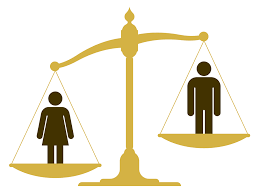 A. Severe Legal Discrimination in Pension Arrangements
Occupational Pension funds did not insure women or married women (examples: the Netherlands, the UK during the 1990s)
2)  Women had to retire from work before men 	(example: Israel)
3)  Several public pension arrangements did not    	allow non-working women to join them
B. Socio-Economic Conditions
1) Unequal Participation in the Labor Market
2) Unequal Years in the Labor Market
3) Unequal Hours of Work
4) Unequal Pay
5) Unequal Pension Coverage
Participation in the Labor Market (OECD 2015 ages 15-64)
Part Time Work (OECD 2015: rate employed in part time work)
The Gender Pay Gap (Monthly Wage of Full Time Employees) (OECD data 2011)
C. Gender Privileges
1) Eligibility Age for Social Security
Currently (2014) 11/34 OECD countries provide diverse eligibility ages
(Future) 3/34 OECD countries will provide diverse eligibility ages
2) Providing Rights for Widows (but not for widowers)
Eligibility for Social Security Benefits (2014)
D. Inequality in Times of Privatization
1) Inequality in Calculations of Annuities
2) Inequality in Management Fees
3) Inequality in Investments (capital returns)
Use of SBMTs (Sex Based Mortality Tables)
Do You Know How Much Management Fees You are Paying? (Central Bureau of Statistics data 2012, Israel)
Policy Implications
Equal Opportunities
Equal Socio-Economic Conditions:
Equal Wage; Equal Participation in the Labor 
Market; Equal Pension Coverage
3)  Equal Privileges
4)  Equality in Times of Privatization 
Equal Management Fees; Equal Pension Literacy; Equal Calculation of Annuities
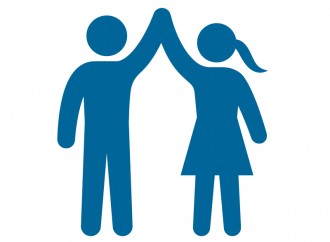